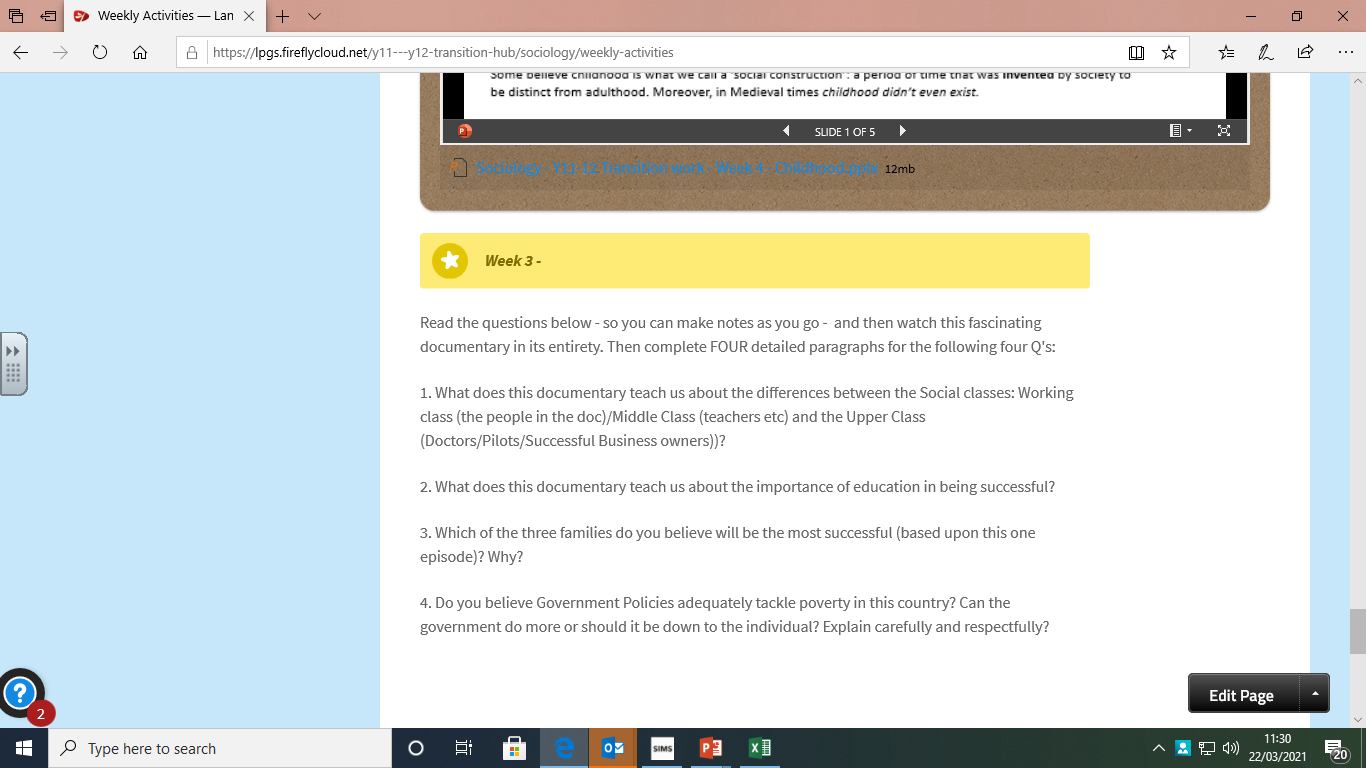 https://www.bing.com/videos/search?q=benefits+experiment+youtube&docid=608055742980645000&mid=9C1753B978FEAE6A91889C1753B978FEAE6A9188&view=detail&FORM=VIRE